Financial instruments under IGJ and ETC
Cooperating for investment
28  November  2018  I  Brussels, Belgium
Iuliia Kauk, Interact
‘Does your programme consider providing support to financial instrument(s) (i.e. loans, guarantees, equity) in current or the next programming period?’
Repository of Interreg programme management practices
45 Interreg programmes:

19 answers – not known yet
2 answers - YES
FIs in ESIF
Financial instruments vs. Grants 
Benefits of FIs 
Types of FIs 
Ex-ante assessment 
Implementation options
FIs in 2014-2020 and beyond 
FIs and ETC: is there any future?
Case study
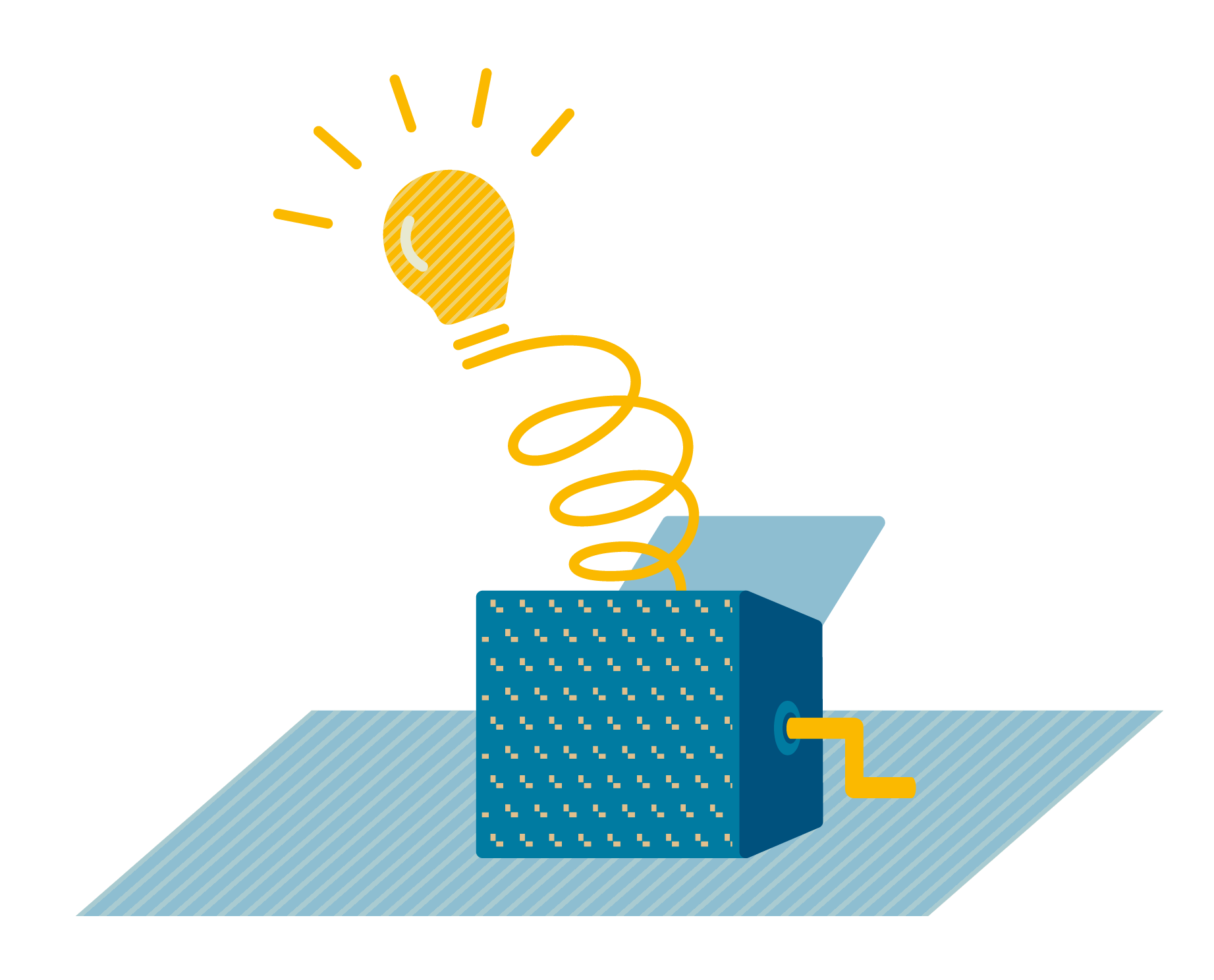 Financial instruments vs. Grants
WHAT
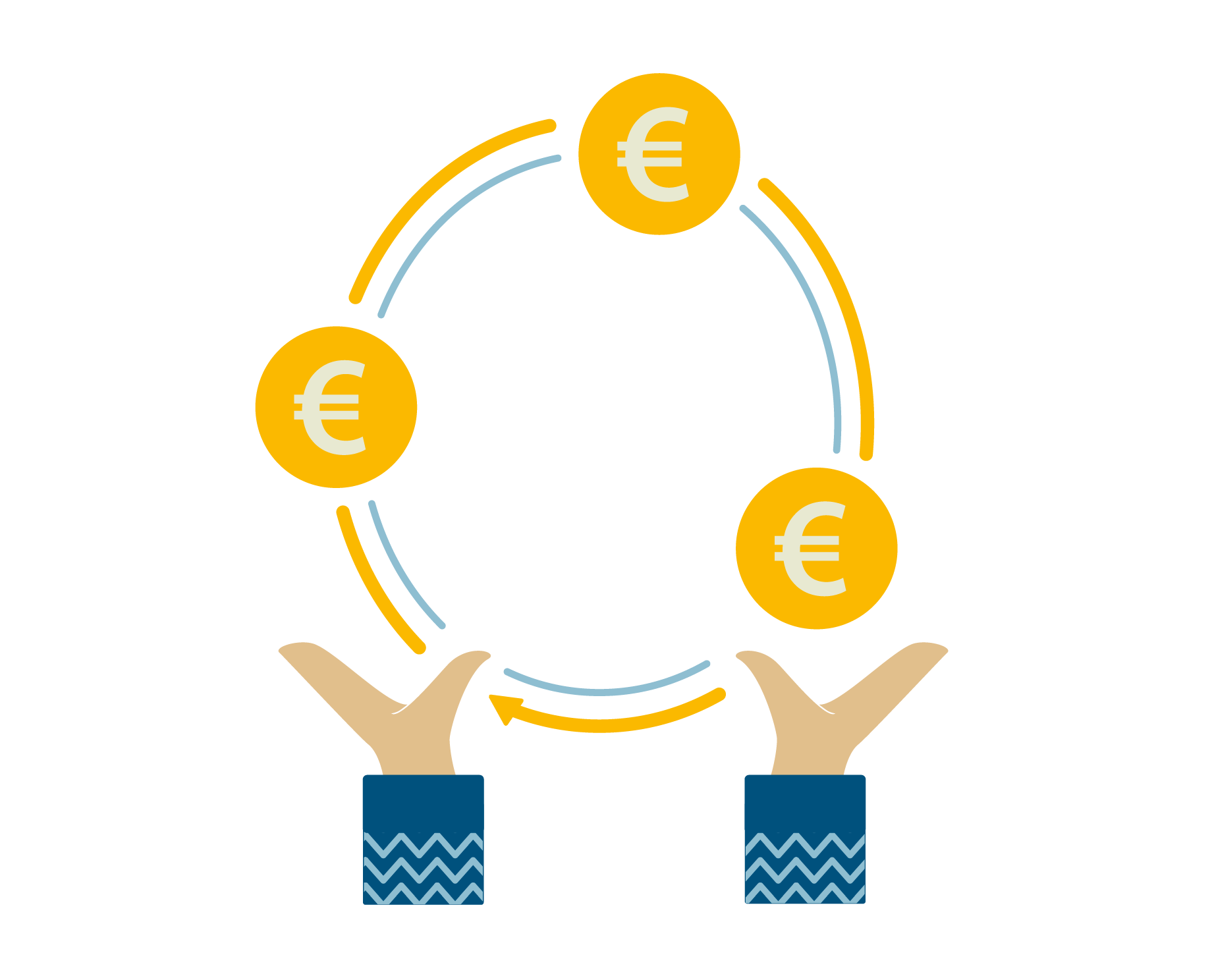 Definition
Financial engineering instruments/ revolving funds

Guidance for Member States on financial instruments (2015):
… Union measures of financial support provided on a complementary basis from the budget to address one or more specific policy objectives of the Union.
Grant
Reimbur-sement
Can be spent once
Co-financing
TO/ SO
Financial instruments
Revolving: stay in cycle
Frontloading/ advance
Market failure/ suboptimal investment
Lengthy    set-up
Benefits of financial instruments
WHY
Benefits of FIs
FIs in 2014-2020
Types of financial instruments
WHAT
Choice of financial products
Financial products in ESIF
Loans
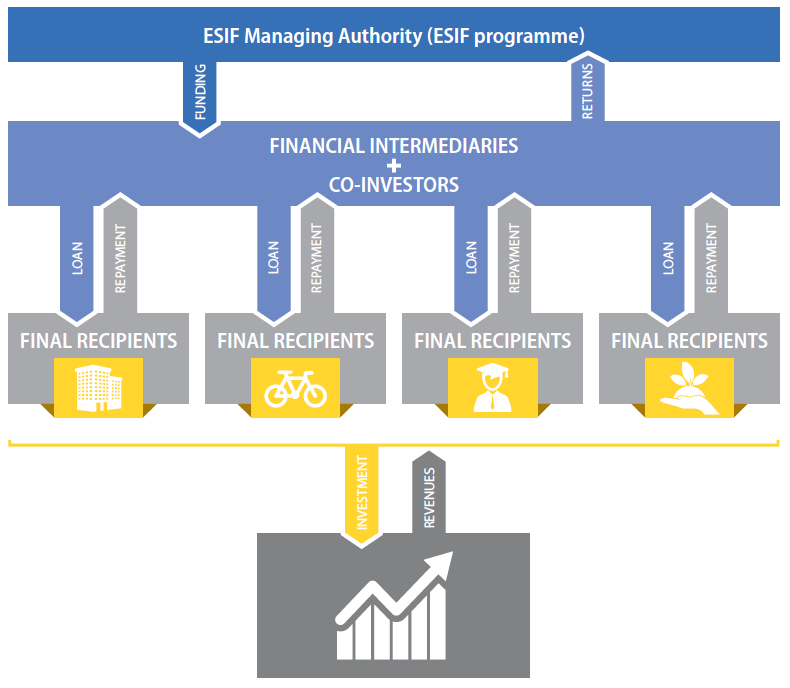 *Factsheet on FIs products – fi-compass.eu
[Speaker Notes: 2:13]
Guarantees
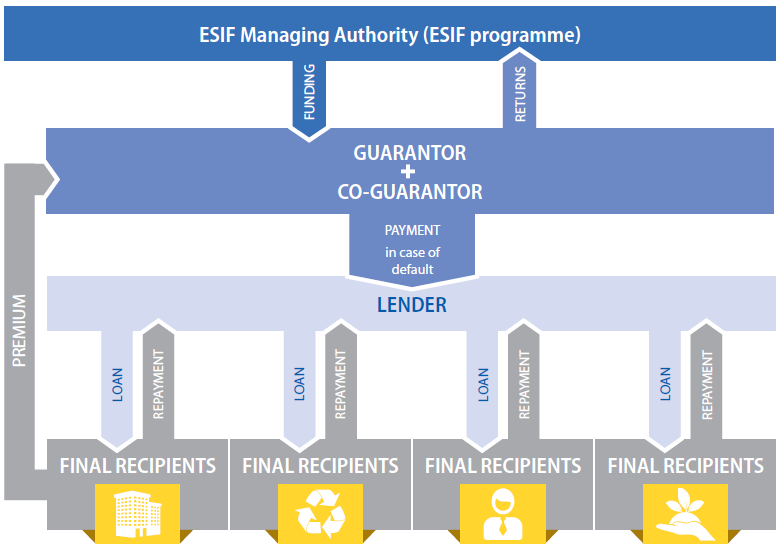 *Factsheet on FIs products – fi-compass.eu
[Speaker Notes: 2:13]
Equity
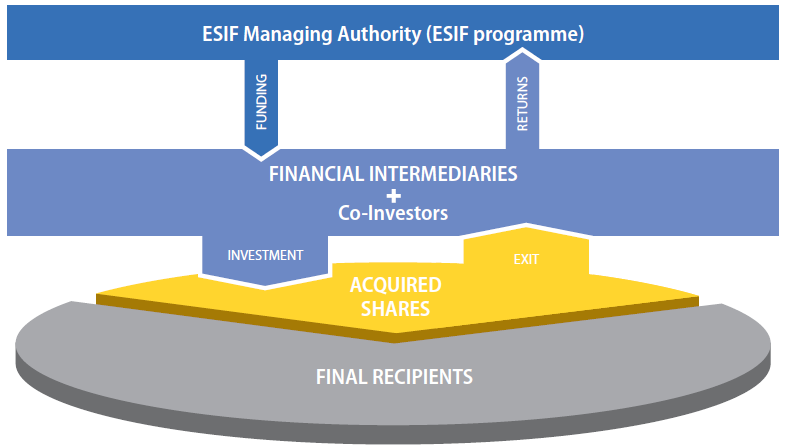 *Factsheet on FIs products – fi-compass.eu
[Speaker Notes: 2:13]
Quasi-equity
Mezzanine capital or mezzanine finance
Closer to equity or debt capital according to the level of ownership acquired and the exposure to loss in the event of insolvency.
For instance, subordinated loan
Pros of financial products for MAs
Cons of financial products for MAs
EC off-the-shelf financial instruments
[Speaker Notes: 2:13]
Ex-ante assessment
WHERE
Ex-ante assessment (Article 37(2) CPR)
Market assessment
Delivery and Management
Implementation options for MAs
HOW
CPR Article 38(1)
MA ESIF 
programme
EU level instrument (Art. 38(1)(a))
FI set up at national, regional, transnational or cross-border level, managed by or under the responsibility of MA (Art. 38(1)(b))
MA implements directly loans or guarantees (Art. 38(4)(c))
MA invests in a legal entity (Art. 38(4)(a))
MA entrusts implementation tasks to certain entities (Art. 38(4)(b)): EIB, IFI, NFI, ot.
NEW implementation option – FI implemented directly by the MA
MA is a ‘beneficiary’
Selection of final recipients – advantage
Relatively easy to set up (no establishment of FoF/ no financial intermediaries)
No management costs
No risk of ‘parking money’ – no frontloading
Capacity of MA – investment decision (ex-ante assessment)
Financial products (loan/ guarantee)
Implementation options
Managing Authority ESIF programme
Fund of Funds (FoF)
Financial intermediaries
Financial intermediaries
Financial products
Financial products
Financial products
Final recipients
Final recipients
Final recipients
Financial instruments in 2014-2020 and beyond
Legal framework
Article 66 (CPR 2014-2020)
Forms of support
The ESI Funds shall be used to provide support in the form of grants, prizes, repayable assistance and financial instruments, or a combination of thereof.

Article 47 (draft CPR 2021-2027)
Forms of support
Member States shall use the contribution from the Funds to provide support to beneficiaries in the form of grants, financial instruments or prizes or a combination thereof
Financial instruments in 2014-2020EUR 20 billion planned allocations to FI for ERDF, ESF and CF by Thematic Objective – ca 4.4% of ESIF
Main findings (end of 2016) – 
MAs on progress in setting up FIs (24 MS)
24 MS implementing FITotal OP contribution committed to FIs: EUR 12.8 bln (of which 9.9 bln – ERDF and CF)Payments into FIs: EUR 3 blnPayments to final recipients: EUR 1 blnExpected leverage: 7.5 for loans, 25 for guarantees, 9.6 – equity36 500 enterprises receiving support + 1444 jobs createdThematic areas: TO3 SMEs (52%); TO1 R&D (20%), TO4 LCE
FIs in draft CPR 2021-2027:
Financial instruments will be a key delivery mechanism for 2021-2027 investments generating revenue or cost savings; the provisions for their use have been streamlined and updated to ensure better and easier implementation as well as quicker set-up.
Simplification in regards to FIs
FIs better integrated into the programming and implementation process;
Flexible implementation options for MAs (under the responsibility of MA or direct management);
Combination of EU resources under one set of rules;
Flexibility on combination of grants and FIs;
Eligibility rules simplified;
Reflows and fund recycling have been simply codified.
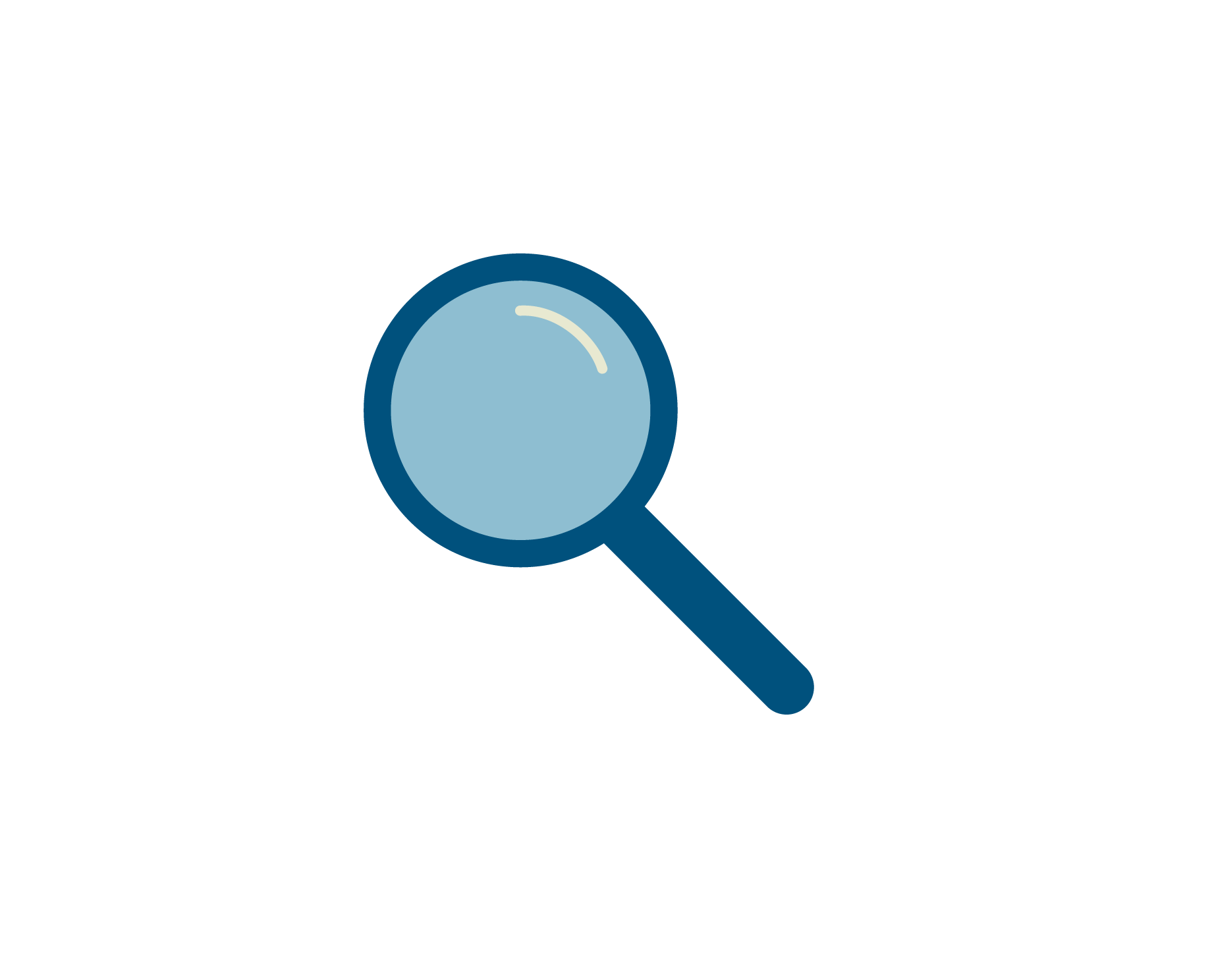 Combination of FIs with other forms of support – Article 37 CPR
Combination of FI and grant within a FI operation 
(single operation)
Combination of FI and grant at the level of final recipient – 2 operations
MA
4 scenarios:

I – FI ESIF + G ESIF (2 separate projects: FI and grant)
II – FI ESIF + FI ESIF (2 separate FI projects)
III – FI ESIF + G non-ESIF (part of a separate project + separate intervention)
IV – FI ESIF + FI non-ESIF (part of a separate project + separate intervention)
Financial instrument
Risk sharing loan
Interest rate subsidy, guarantee fee subsidy, technical support
Final recipients
Final recipients
Final recipients
Final recipients
Financial instruments and ETC
Financial Instruments in ETC?Reality or Wishful thinking?
Favourable conditions:

Governance structures

Scope, across borders

Network of stakeholders at different levels and sectors
To be resolved:

Demand for FIs in ETC

Potential to deliver profit

Governance models

Audit and control
Financial Instruments and ETC
Does it fit with the agreed priority axis?
What about CB/ TN cooperation?
What is the value added or additionality?
Who decides on the final beneficiary/ recipient/ project?
How to deal with reflows/ returns of investment?
How to monitor financial instruments?
What about state aid?
What is the definition of eligibility?
Implementation of FIs in ETC
Critical mass
Setting the ‘Investment strategy’
Ensuring cross-border/ transnational cooperation
Setting OP indicators
Governance process and delegation principles
State aid compliance
Repayment and reinvestment schemes
Upward reporting and downward monitoring at all levels
Barriers to implementation of FIs in ETC
State aid (de-minimis and GBER)
Selection of FoF managers and financial intermediaries
National regulation adds further complexity (e.g. no para-banking)
Insufficient capacity on the side of Mas
Competition with grants
others
Programme of FIs for SMEs, Slovenia
Case study by fi-compass.eu
Is it better to colonise Mars OR is it better to prevent climate change?
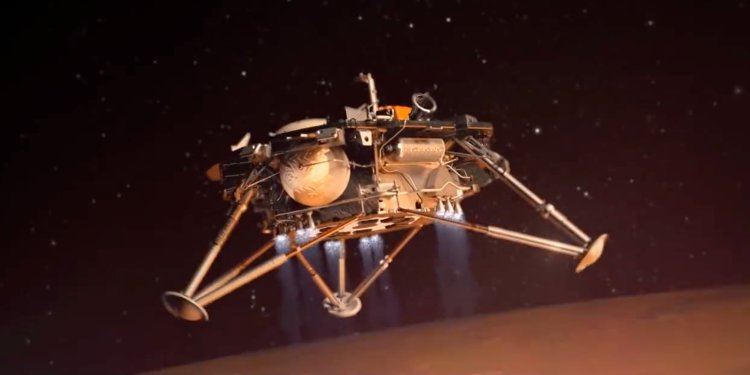 Financial products: Loans, guarantees with interest rate subsidies, equity, quasi-equity
Financial size: Total PFEI – EUR 218.8 mln
Thematic focus: SMEs support
Timing: 2009-2013
Achievements
Absorption rate: all absorbed by the end of 2016
EU leverage: 5.8 
Leverage of public resources: 3
Re-investment: from 2016 on
Main outputs: 2294 SMEs supported with EUR 387 mln of financial support unlocked EUR 708 mln in total SME investment as of end of 2015.
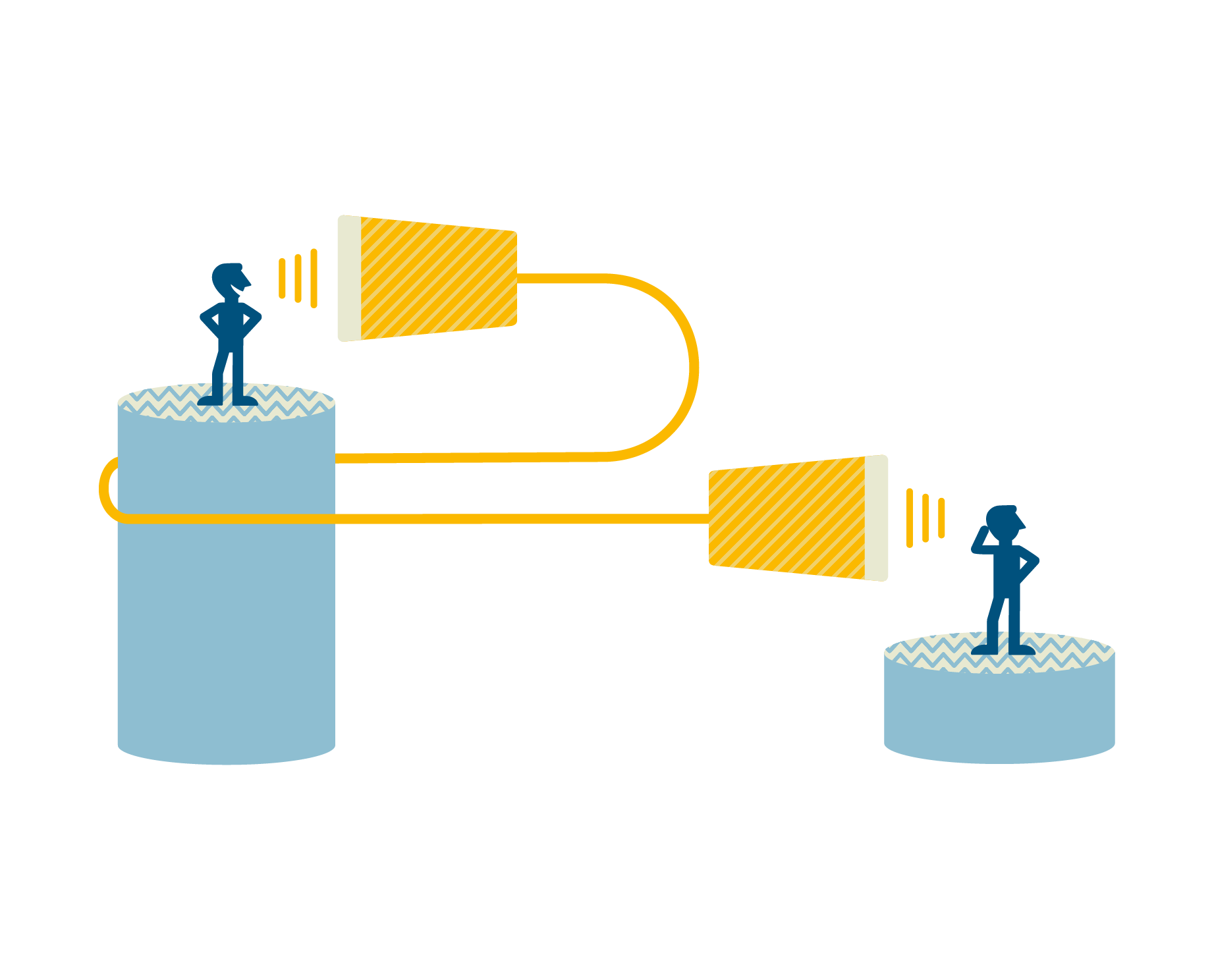 Cooperation works
All materials will be available on:
www.interact-eu.net